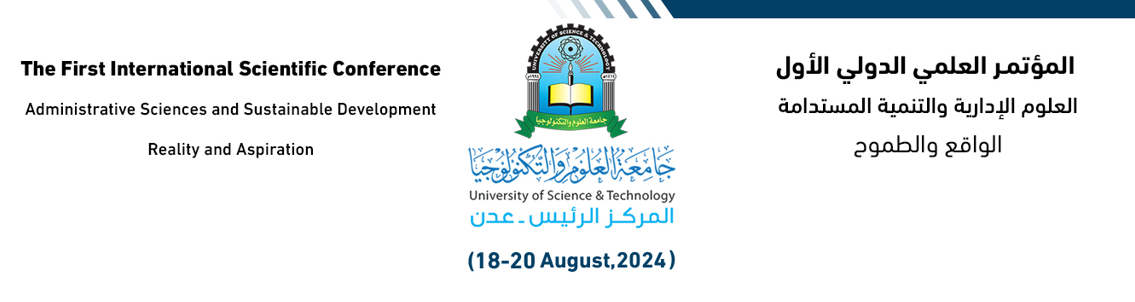 عـنـوان الـبحـث:    .............................................................................
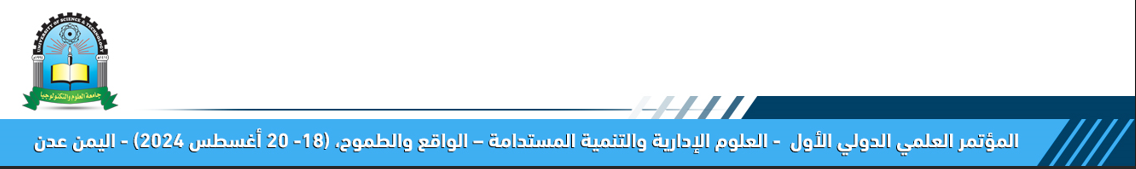 .................
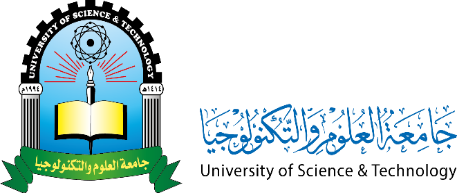 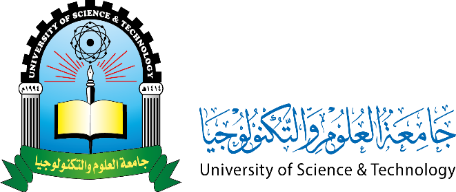 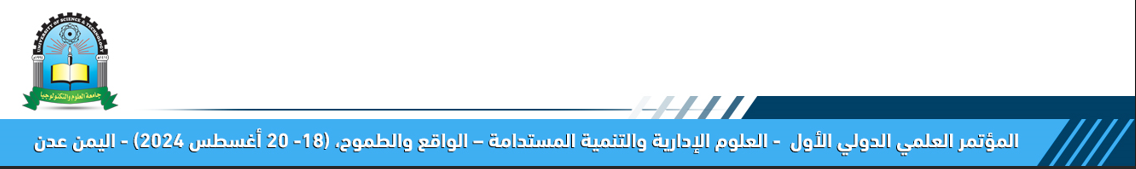 .................
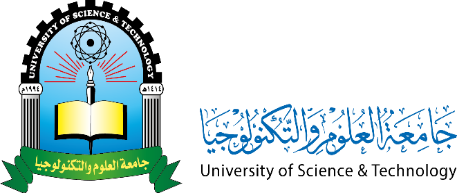 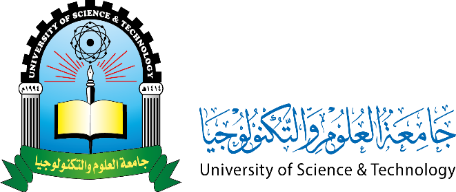 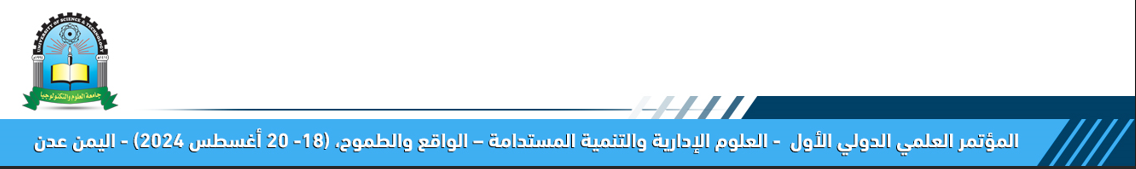